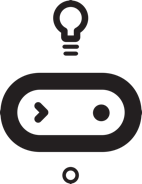 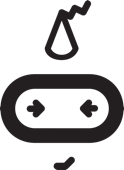 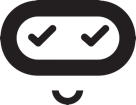 Computing fundamentals 
Lesson 4
Fundamentals of 
programming lesson 2
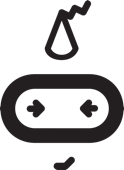 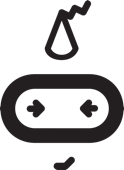 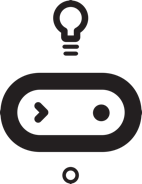 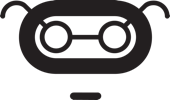 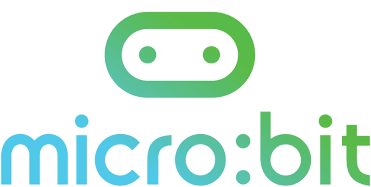 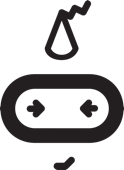 Write the algorithm for the program
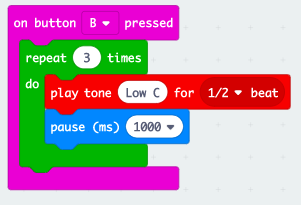 INPUT when button B pressed
REPEAT 3 times 
OUTPUT Low C for ½ beat 
Pause for 1 beat
Learning objectives:

to understand iteration and selection and why they are used
to develop algorithms and programs using iteration and selection 
to experiment with graphical and text-based programming languages.
What do you know about...?

Iteration

Repeating steps in an algorithm or program. Also called repetition and loops.

Selection

A decision or a question that tells a program to look at the answer, then follow a particular sequence.
Iteration
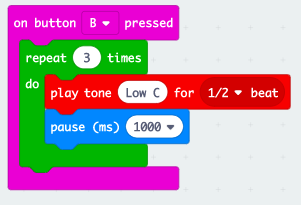 INPUT when button B pressed
REPEAT 3 times 
OUTPUT Low C for ½ beat 
Pause for 1 second
Selection
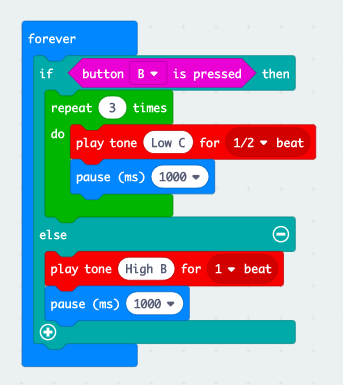 REPEAT continuously
INPUT IF button B pressed
REPEAT 3 times 
OUTPUT Low C for ½ beat 
Pause for 1 second
ELSE
	Play High B for 1 beat 
Pause for 1 second
Why do we use iteration and selection?

Iteration 
Makes algorithms and programs quicker and simpler to write.
Removes unnecessary steps
Makes programs more efficient to run

Selection
allows choices/decisions to be included 
enables different pathways through an algorithm and program to be included
Iteration challenge

Design an algorithm using iteration 

Then write a program using the algorithm 

Remember to regularly test and debug!
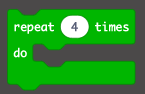 Selection challenge

Design an algorithm using selection

Then write a program using the algorithm 

Remember to regularly test and debug!
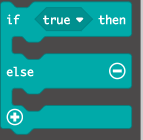 Programming languages

A language we can use to write the steps of the algorithm so the computer can understand and run it. 

Graphical					Text-based
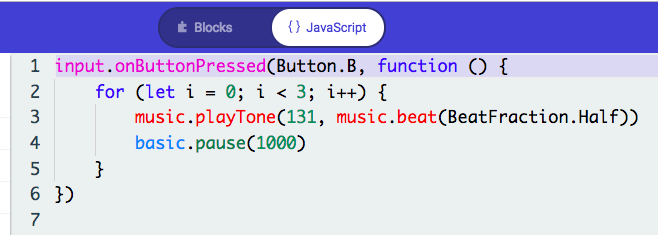 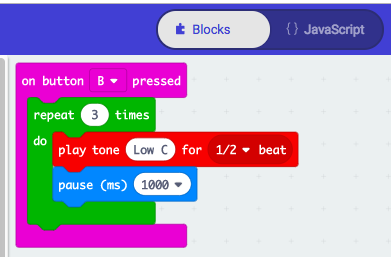 What do you now know about...

Algorithms 
Programming
Programming languages
Iteration
Selection
Debugging
Learning objectives revisited:

to understand iteration and selection and why they are used
to develop algorithms and programs using iteration and selection 
to experiment with graphical and text-based programming languages
Copyright information

Published by the Micro:bit Educational Foundation microbit.org
Licence: Attribution-ShareAlike 4.0 International (CC BY-SA 4.0)